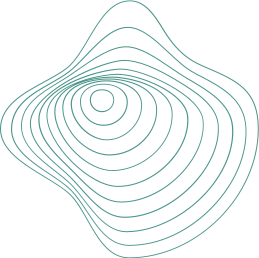 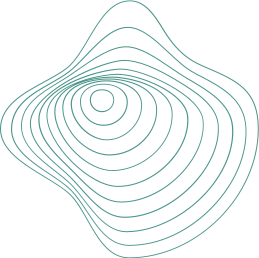 Konsep dan Urgensi Penegakan Hukum yang Berkeadilan
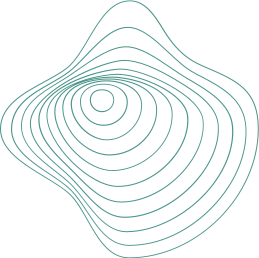 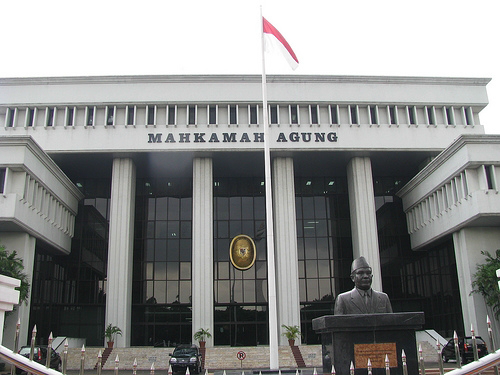 Upaya penegakan hukum di suatu negara, sangat erat kaitannya dengan tujuan negara. Anda disarankan untuk mengkaji teori tujuan negara dalam buku “Ilmu Negara Umum”. Menurut Kranenburg dan Tk.B.Sabaroedin (1975) kehidupan manusia tidak cukup hidup dengan aman, teratur dan tertib, manusia perlu sejahtera. Apabila tujuan negara hanya menjaga ketertiban maka tujuan negara itu terlalu sempit. Tujuan negara yang lebih luas adalah agar setiap manusia terjamin kesejahteraannya di samping keamanannya. Dengan kata lain, negara yang memiliki kewenangan mengatur masyarakat, perlu ikut menyejahterakan masyarakat. Teori Kranenburg tentang negara hukum ini dikenal luas dengan nama teori negara kesejahteraan.
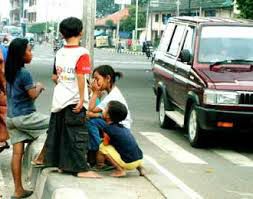 Bagaimana tujuan negara ini dilaksanakan atau ditegakkan di Negara Kesatuan
Republik Indonesia (NKRI)?
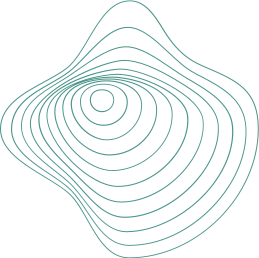 Teori negara hukum dari Kranenburg ini banyak dianut oleh negara-negara modern. Bagaimana dengan Indonesia? Negara Kesatuan Republik Indonesia (NKRI) adalah negara hukum. Artinya negara yang bukan didasarkan pada kekuasaan belaka melainkan negara
yang berdasarkan atas hukum, artinya semua persoalan kemasyarakatan, kewarganegaraan, pemerintahan atau kenegaraan harus didasarkan atas hukum.
Gambar. 1 Wajibkah negara melindungi, mencerdaskan, dan mensejahterakan kehidupan mereka?
Mengapa?
Sumber: Inspirasi bangsa.com
Penjelasan Gambar 1
Pada gambar 1 terlihat bagaimana penegakan hukum di indonesia dilaksanakan, apakah pada gambar 1 hukum sudah dijalankan sesuai dengan peraturannya. Gambar 1 mengingatkan kita untuk menjadi seorang pemimpin yang baik yang mana dapat memberikan kesejahteraan bagi masyarakat, mencerdaskan anak bangsa untuk masa depan.
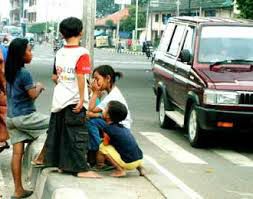 Tujuan negara yang terkait dengan masalah perlindungan terhadap warga negara serta menjaga ketertiban masyarakat telah diatur dalam Undang-Undang Dasar Negara Republik Indonesia Tahun 1945 (UUD NRI 1945). Anda dianjurkan untuk mengkaji Bab IX, Pasal 24, 24 A, 24 B, 24 C, dan 25 tentang Kekuasaan Kehakiman. Untuk mengatur lebih lanjut tentang kekuasaan kehakiman, telah dikeluarkan Undang-Undang Nomor 48 tahun 2009 tentang Kekuasaan Kehakiman.
Studi Kasus Pertama Bagaimana kasus yang terjadi terkait penegakan hukum di negara Indonesia?
Gambar 3. Mahkamah Agung Sumber: http://www.deliknews.com/
Negara kita telah memiliki lembaga peradilan yang diatur dalam UUD NRI 1945 ialah Mahkamah Agung (MA), MA merupaka salah satu contoh dari peradilan hukum di negara Indonesia.
Studi Kasus Materi
.
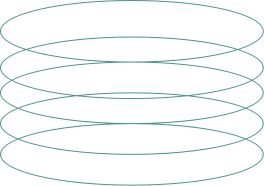 Bagaimana pelaksanaan penegakan hukum untuk tercapainya rasa keadilan
masyarakat? Anda dianjurkan untuk menelusuri sumber rujukan tentang upaya penegakan
hukum.
B. Menanya Alasan Mengapa Diperlukan Penegakan Hukum yang Berkeadilan
Beberapa di antaranya yang terkait dengan masalah penegakan
hukum adalah:
 Perilaku warga negara khususnya oknum aparatur negara banyak yang belum baik
dan terpuji (seperti masih ada praktik KKN, praktik suap, perilaku premanisme, dan
perilaku lain yang tidak terpuji);
 Masih ada potensi konflik dan kekerasan sosial (seperti SARA, tawuran, pelanggaran
HAM, etnosentris, dll.);
 Maraknya kasus-kasus ketidakadilan sosial dan hukum yang belum diselesaikan dan
ditangani secara tuntas; dan
 Penegakan hukum yang lemah karena hukum bagaikan pisau yang tajam ke bawah
tetapi tumpul ke atas..
Dari sebanyak tuntutan masyarakat, beberapa sudah mulai terlihat perubahan ke arah yang positif, namun beberapa hal masih tersisa. Mengenai penegakan hukum ini, hampir setiap hari, media masa baik elektronik maupun cetak menayangkan masalah pelanggaran hukum baik terkait dengan masalah penegakan hukum yang belum memenuhi rasa keadilan masyarakat maupun masalah pelanggaran HAM dan KKN.
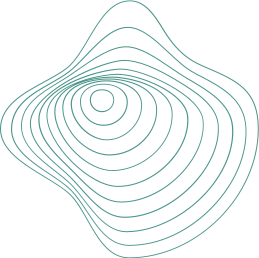 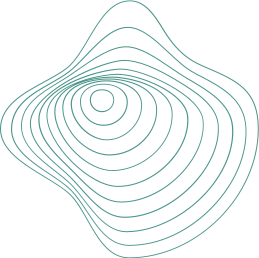 Contoh Penegakan Hukum berkeadilan
Suasana proses peradilan tindak pidana korupsi. Gambar disamping merupakan contoh penegakan hukum yang adil dalam menyelesaikan tindak pidana korupsi yang sering terjadi di negara kita. Setiap manusia yang melakukan tindak pidana korupsi yang pastinya akan dijatuhkan hukuman yang sesuai dengan perilakunya.

Tindak pidana korupsi merupakan tindakan yang tidak baik dan perlu dihukum sesuai dengan peraturan yang ada di negara Indonesia.
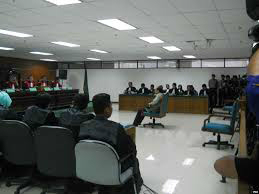 1G
2G
Esensi dalam penegakan hukum adalah keadilan. Keadilan itu sendiri mempunyai berbagai macam makna, tergantung dari perspektifnya. Di negara mana pun sering timbul berbagai masalah, terkait penegakan keadilan di ranah hukum. Konsep keadilan yang sudah mapan di suatu negara belum tentu baik apabila diterapkan untuk negara lain. Meskipun demikian, dimungkinkan adanya saling pengaruh mempengaruhi atau bersifat integrasi antara pemikiran satu dengan yang lainnya mengenai makna keadilan, terutama yang mempunyai sifat universal. Pada tataran filosofis, tentu masing-masing negara mempunyai akar pemikiran tersendiri, tergantung dari norma dasar negara dan kehidupan sosial-budaya bangsanya. Untuk mengurai lebih lanjut mengenai makna keadilan dari sudut pandang filsafat, sarana yang tepat digunakan adalah hermeneutik. Penelusuran keadilan dalam perspektif hermeneutik dalam rangka penegakan hukum seyogyanya dibingkai juga dengan perspektif ilmu hukum, agar diperoleh titik temu dan lebih mudah dalam pengimplementasiannya.
Khusus untuk Indonesia, penegakan hukum positif dapat berwibawa dihadapan rakyat dan kalangan internasional apabila keadilan dapat berfungsi dan selalu hidup di dalam raga hukum. Tanpa menegakkan keadilan dalam hukum, akan menimbulkan penyimpangan dan penyalahgunaan siapa pun yang memegang kekuasaan atau kewenangan, yang nantinya berdampak buruk bagi tatanan sosial di masyarakat, sehingga muncul krisis sosial secara regional bahkan dapat berimplikasi secara internasional.
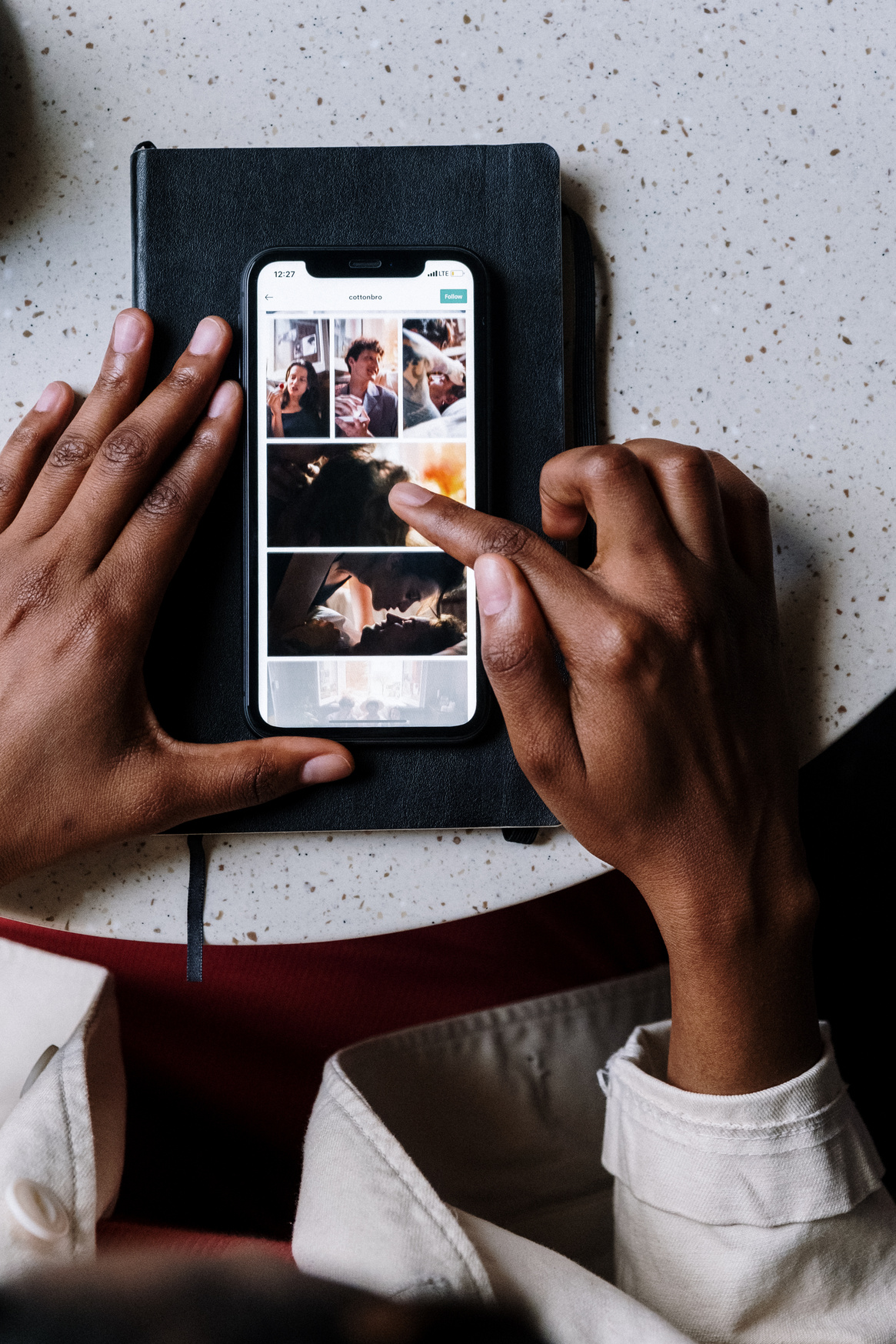 Menggali Sumber Historis, Sosiologis, 
Politis tentang Penegakan Hukum yang
Berkeadilan di Indonesia
Agar negara dapat melaksanakan tugas dalam bidang ketertiban dan perlindungan warga negara, maka disusunlah peraturan-peraturan yang disebut peraturan hukum. Peraturan hukum mengatur hubungan antara manusia yang satu dengan manusia lainnya, di samping mengatur hubungan manusia atau warga negara dengan negara, serta mengatur organ-organ negara dalam menjalankan pemerintahan negara. Ada dua pembagian besar hukum. Pertama, hukum privat ialah hukum yang mengatur hubungan antarmanusia (individu) yang menyangkut "kepentingan pribadi" (misalnya masalah jual beli, sewa menyewa,
pembagian waris).
Kedua, hukum publik ialah hukum yang mengatur hubungan antara negara dengan organ negara atau hubungan negara dengan perseorangan yang menyangkut kepentingan umum. Misalnya, masalah perampokan, pencurian, pembunuhan, penganiayaan, dan tindakan kriminal lainnya.
Peraturan-peraturan hukum, baik yang bersifat publik menyangkut kepentingan umum maupun yang bersifat privat menyangkut kepentingan pribadi, harus dilaksanakan .
ditegakkan dalam kehidupan bermasyarakat, berbangsa, dan bernegara. Apabila segala tindakan pemerintah atau aparatur berwajib menjalankan tugas sesuai dengan hukum atau dilandasi oleh hukum yang berlaku, maka negara tersebut disebut negara hukum.
Gustav Radbruch, seorang ahli filsafat Jerman (dalam Sudikno Mertokusumo, 1986:130), menyatakan bahwa untuk menegakkan hukum ada tiga unsur yang selalu harus diperhatikan yaitu : 
(1) Gerechtigheit, atau unsur keadilan; 
(2) Zeckmaessigkeit, atau unsur
kemanfaatan; dan (3) Sicherheit, atau unsur kepastian.
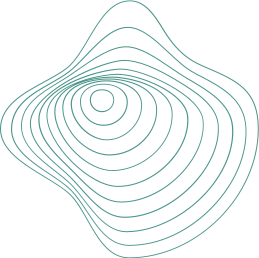 1) Keadilan
Keadilan merupakan unsur yang harus diperhatikan dalam menegakkan hukum. Artinya bahwa dalam pelaksanaan hukum para aparat penegak hukum harus bersikap adil. Pelaksanaan hukum yang tidak adil akan mengakibatkan keresahan masyarakat, sehingga wibawa hukum dan aparatnya akan luntur di masyarakat. Apabila masyarakat tidak peduli terhadap hukum, maka ketertiban dan ketentraman masyarakat akan terancam yang pada akhirnya akan mengganggu stabilitas nasional.
2) Kemanfaatan
Selain unsur keadilan, para aparatur penegak hukum dalam menjalankan tugasnya harus mempertimbangkan agar proses penegakan hukum dan pengambilan keputusan memiliki manfaat bagi masyarakat. Hukum harus bermanfaat bagi manusia. Oleh karena itu, pelaksanaan hukum atau penegakan hukum harus memberi manfaat atau kegunaan bagi manusia.
3. Kepastian Hukum
Unsur ketiga dari penegakan hukum adalah kepastian hukum, artinya penegakan hukum pada hakikatnya adalah perlindungan hukum terhadap tindakan sewenang-wenang. Adanya kepastian hukum memungkinkan seseorang akan dapat memperoleh sesuatu yang diharapkan. Misalnya, seseorang yang melanggar hukum akan dituntut pertanggungjawaban atas perbuatannya itu melalui proses pengadilan, dan apabila terbukti bersalah akan dihukum. Oleh karena itu, adanya kepastian hukum sangat penting. Orang tidak akan mengetahui apa yang harus diperbuat bila tanpa kepastian hukum sehingga akhirnya akan timbul keresahan.
Gambar . putusan pengadilan
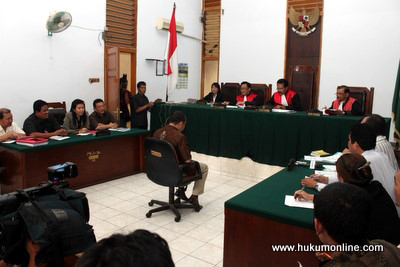 Dalam rangka menegakkan hukum, aparatur penegak hukum harus menunaikan tugas sesuai dengan tuntutannya yang ada dalam hukum material dan hukum formal. Pertama, hukum material adalah hukum yang memuat peraturan-peraturan yang mengatur kepentingan-kepentingan dan hubungan-hubungan yang berupa perintah-perintah dan larangan-larangan. Contohnya: untuk Hukum Pidana terdapat dalam Kitab Undang-Undang Hukum Pidana (KUHP), untuk Hukum Perdata terdapat dalam Kitab Undang-Undang Hukum Perdata (KUHPER). Dalam hukum material telah ditentukan aturan atau ketentuan hukuman bagi orang yang melakukan tindakan hukum.
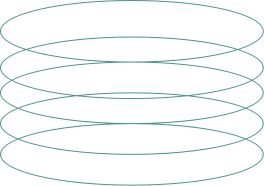 Para aparatur penegak hukum dapat memproses siapa pun yang melakukan perbuatan melawan hukum melalui proses pengadilan serta memberi putusan (vonis). Dengan kata lain, hukum acara berfungsi untuk memproses dan menyelesaikan masalah yang memenuhi norma-norma larangan hukum material melalui suatu proses pengadilan dengan berpedoman pada peraturan hukum acara. Oleh karena itu, dapat disimpulkan bahwa hukum acara berfungsi sebagai sarana untuk menegakkan hukum material. Hukum acara hanya digunakan dalam keadaan tertentu yaitu dalam hal hukum material atau kewenangan yang oleh hukum material diberikan kepada yang berhak dan perlu dipertahankan.
Agar masyarakat patuh dan menghormati hukum, maka aparat hukum harus menegakkan hukum dengan jujur tanpa pilih kasih dan demi Keadilan Berdasarkan Kepada Tuhan Yang Maha Esa. Selain itu, aparat penegak hukum hendaknya memberikan penyuluhan-penyuluhan hukum secara intensif dan persuasif sehingga kesadaran hukum dan kepatuhan masyarakat terhadap hukum semakin meningkat.
Untuk menjalankan hukum sebagaimana mestinya, maka dibentuk beberapa lembaga aparat penegak hukum, yaitu antara lain: Kepolisian yang berfungsi utama sebagai lembaga penyidik; Kejaksaan yang fungsi utamanya sebagai lembaga penuntut; Kehakiman
yang berfungsi sebagai lembaga pemutus/pengadilan; dan lembaga Penasehat atau memberi bantuan hukum.
a. Kepolisian
Kepolisian negara ialah alat negara penegak hukum yang terutama bertugas memelihara keamanan dan ketertiban di dalam negeri. Dalam kaitannya dengan hukum, khususnya Hukum Acara Pidana, Kepolisian negara bertindak sebagai penyelidik dan penyidik.
b. Kejaksaan
Dalam Undang-Undang No. 16 tahun 2004 tentang Kejaksaan Republik Indonesia Pasal 1 dinyatakan bahwa “Jaksa adalah pejabat fungsional yang diberi wewenang oleh undang-undang untuk bertindak sebagai penuntut umum dan pelaksanaan putusan pengadilan yang telah memperoleh kekuatan hukum tetap serta wewenang lain berdasarkan undangundang.
.
c. Kehakiman
Kehakiman merupakan suatu lembaga yang diberi kekuasaan untuk mengadili. Adapun Hakim adalah pejabat peradilan negara yang diberi wewenang oleh undang-undang untuk mengadili. Menurut Pasal 1 UU Nomor 8 tahun1981 tentang Undang-Undang Hukum Acara Pidana (KUHAP) mengadili adalah serangkaian tindakan hakim untuk menerima, memeriksa, dan memutus perkara pidana berdasarkan asas bebas, jujur, dan tidak memihak di sidang pengadilan dalam hal dan menurut cara yang diatur dalam undangundang tersebut.
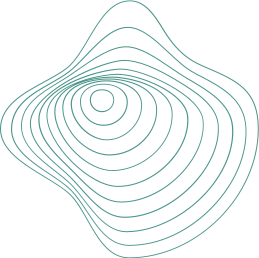 Keempat lingkungan peradilan tersebut masing-masing mempunyai lingkungan wewenang mengadili perkara tertentu dan meliputi badan peradilan secara bertingkat. Peradilan militer, peradilan Agama, dan peradilan Tata Usaha Negara merupakan peradilan khusus, karena mengadili perkara-perkara tertentu atau mengadili golongan/kelompok rakyat tertentu. Sedangkan peradilan umum merupakan peradilan bagi
rakyat pada umumnya baik mengenai perkara Perdata maupun perkara Pidana.
4) Peradilan Umum
Peradilan umum adalah salah satu pelaksanaan kekuasaan kehakiman bagi rakyat pencari keadilan pada umumnya. Rakyat (pada umumnya) apabila melakukan suatu pelanggaran atau kejahatan yang menurut peraturan dapat dihukum, akan diadili dalam
lingkungan Peradilan Umum. Untuk menyelesaikan perkara-perkara yang termasuk
wewenang Peradilan umum, digunakan beberapa tingkat atau badan pengadilan yaitu:
1) Peradilan Agama
2) Peradilan Militer
3) Peradilan Tata Usaha Negara
a) Pengadilan Negeri  Pengadilan negeri dikenal pula dengan istilah pengadilan tingkat pertama yang wewenangnya meliputi satu daerah Tingkat II.
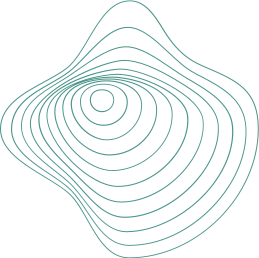 b) Pengadilan Tinggi
Putusan hakim Pengadilan Negeri yang dianggap oleh salah satu pihak belum memenuhi rasa keadilan dan kebenaran dapat diajukan Banding. Proses Banding tersebut ditangani oleh Pengadilan Tinggi yang berkedudukan di setiap ibukota Propinsi. Dengan demikian, pengadilan Tinggi adalah pengadilan banding yang mengadili lagi pada tingkat kedua (tingkat banding) suatu perkara perdata atau perkara Pidana, yang telah diadili/diputuskan oleh pengadilan negeri.
c) Pengadilan Tingkat Kasasi
Apabila putusan hakim Pengadilan Tinggi dianggap belum memenuhi rasa keadilan dan kebenaran oleh salah satu pihak, maka pihak yang bersangkutan dapat meminta kasasi kepada Mahkamah Agung. Pengadilan tingkat Kasasi dikenal pula dengan sebutan pengadilan Mahkamah Agung. Di negara kita, Mahkamah Agung merupakan Badan Pengadilan yang tertinggi, dengan berkedudukan di Ibu kota negara RI. Oleh karena itu, daerah hukumnya meliputi seluruh Indonesia.
d) Penasehat Hukum Penasehat hukum merupakan istilah yang ditujukan kepada pihak atau orang yang memberikan bantuan hukum. Yang dimaksud Penasehat hukum menurut KUHAP adalah seorang yang memenuhi syarat yang ditentukan oleh atau berdasar undang-undang untuk memberi bantuan hukum.
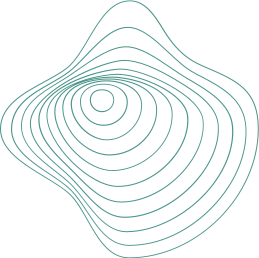 Persoalan yang dihadapi sekarang adalah sejak kapan seorang tertuduh/terdakwa mendapat bantuan hukum? Berdasarkan Pasal 69 KUHAP ditegaskan bahwa "Penasehat hukum berhak menghubungi tersangka sejak saat ditangkap atau ditahan pada semua tingkat pemeriksaan menurut tata cara yang ditentukan dalam undang-undang". Penasehat hukum tersebut berhak menghubungi dan berbicara dengan tersangka pada setiap tingkat pemeriksaan dan setiap waktu untuk kepentingan pembelaan perkarannya. Hak lain yang dimiliki penasehat hukum sehubungan dengan pembelaan terhadap kliennya (tersangka) adalah mengirim dan menerima surat dari tersangka setiap kali dikehendaki olehnya.
Gambar Penegak Hukum
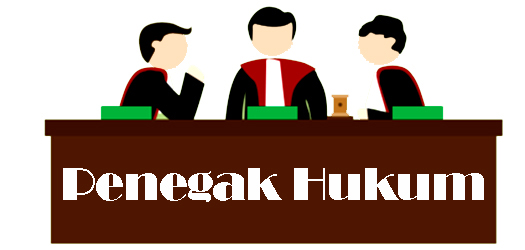 Dalam melaksanakan bantuan hukum, ada beberapa prinsip yang harus diperhatikan oleh semua pihak, yaitu:
1) penegak hukum yang memeriksa tersangka/terdakwa wajib memberi kesempatan
kepada terdakwa untuk memperoleh bantuan hukum;
2) bantuan hukum tersebut merupakan usaha untuk membela diri;
3) tersangka/terdakwa berhak dan bebas untuk memilih sendiri penasehat hukumnya.
Studi Kasus Materi Penutup
Setelah Anda mengenal masalah-masalah dan tantangan yang dihadapi dalam sistem hukum di negara kita, apakah gagasan, pendapat kritis, usulan Anda untuk memperbaikinya?
"Terimakasih

Wassallammuallaikum wr wb.”
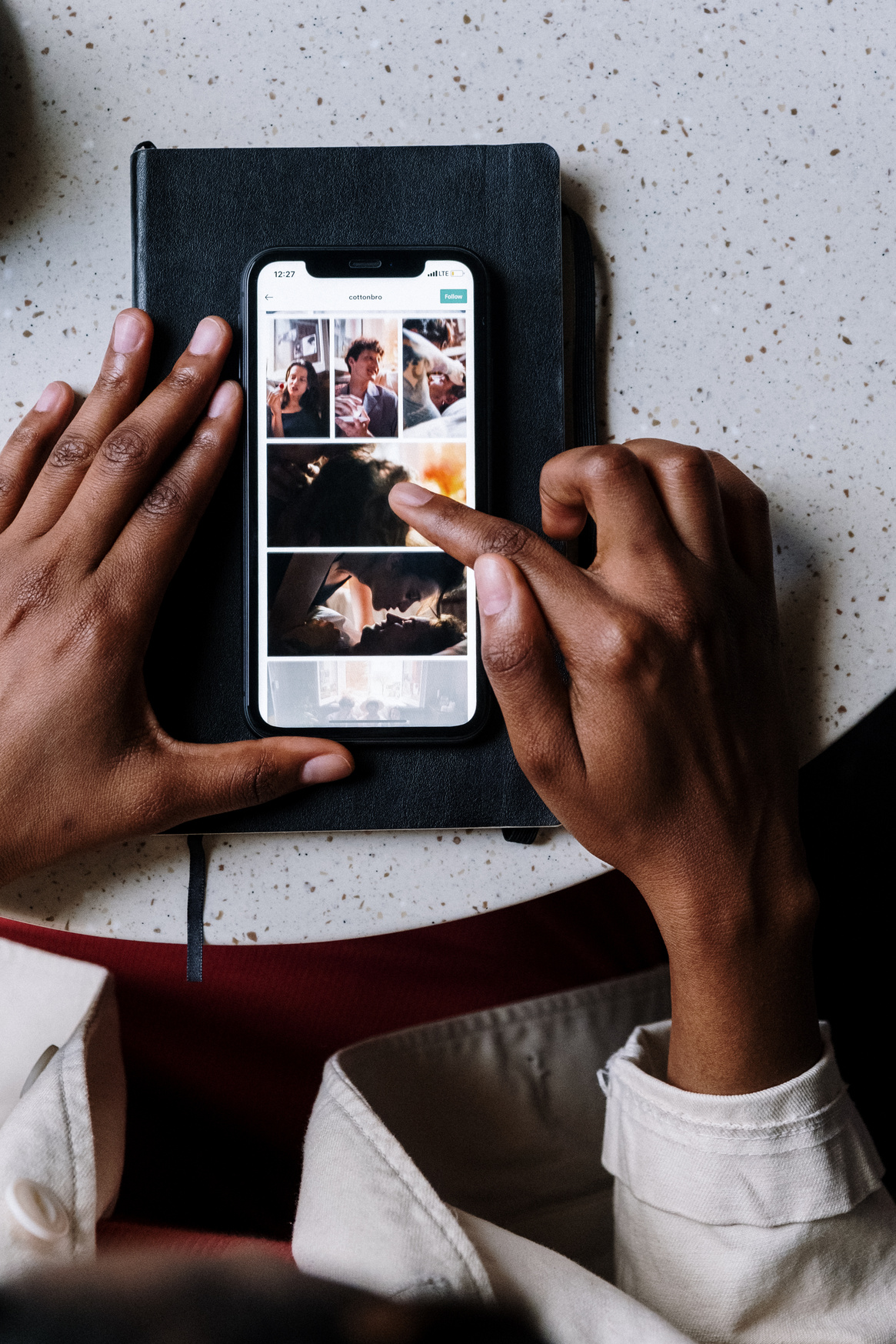